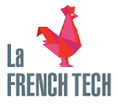 bluenove en quelques mots
Nous sommes une société de services et de développement technologique 

leader en innovation ouverte,                                pionnière en technologies d’intelligence collective,       et engagée activement dans la CivicTech.
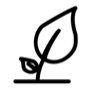 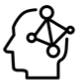 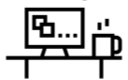 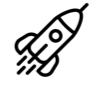 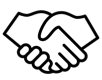 50 personnes
+150 clients
Créée en 2008
Paris & Montréal
+300 projets
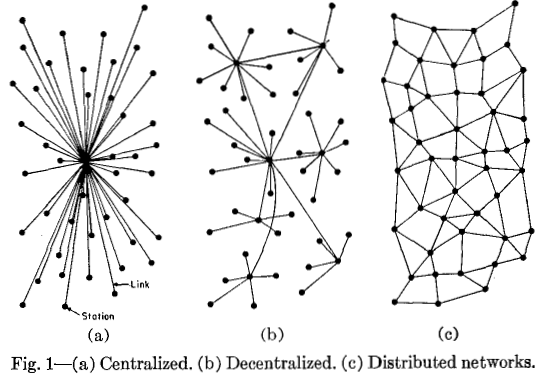 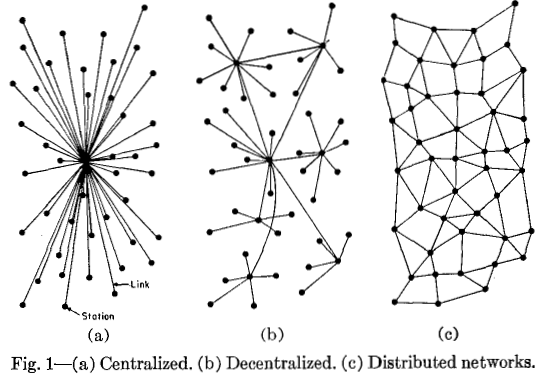 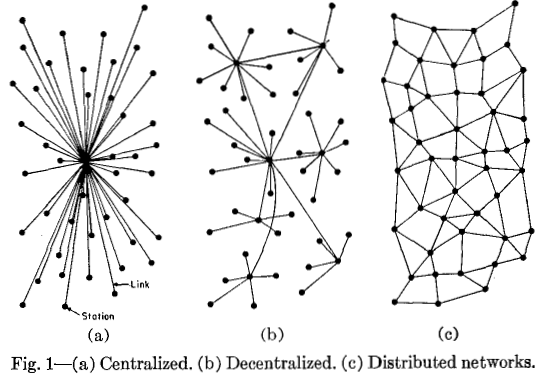 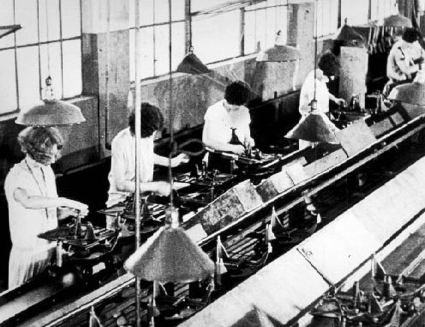 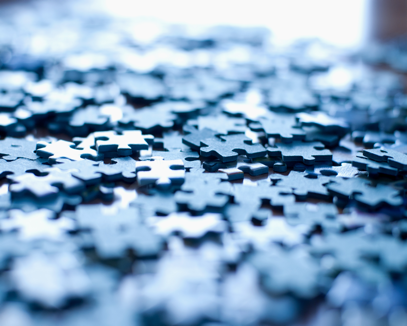 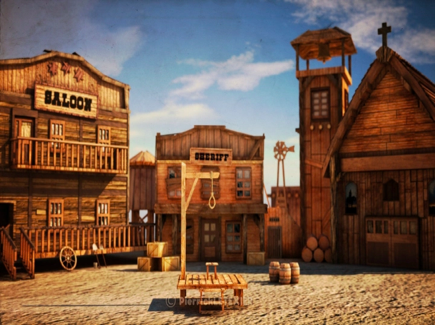 TOMORROW
INTELLIGENCE COLLECTIVE
TODAY
OPEN INNOVATION
YESTERDAY
[Speaker Notes: SO WHAT :
 La parenthèse Fordiste se referme
Nombre de dunbar
IA nous donne le pouvoir]
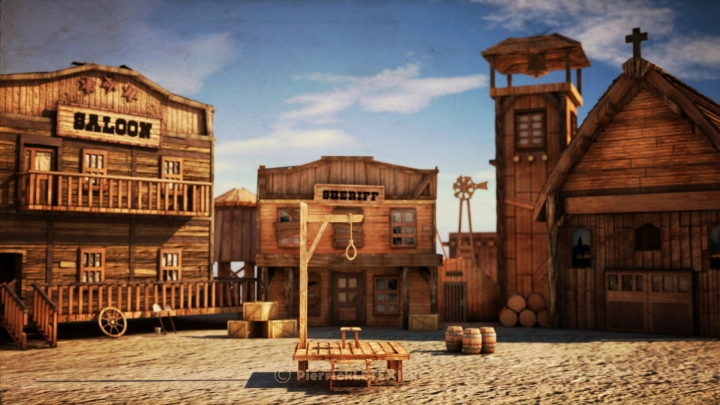 Innovation ouverte : les temps héroïques
Impliquer autant son écosystème externe que ses ressources internes dans des dynamiques d’innovation collaborative
Clients
Startups
Fournisseurs
Votre écosystème
Concurrents
Ventes
Stratégie
Collaboration
Externe
Ressources
Humaines
Universités
R&D
Votre entreprise
Citoyens
Collaboration
Interne
IT
Acteurs d’autres industries
Marketing
Juridique
Finance
Achats
(1ère publication par Martin Duval auprès de l’ISPIM - Hambourg 2011)
bluenove - Licence Creative Commons BY-NC-ND
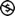 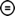 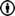 3
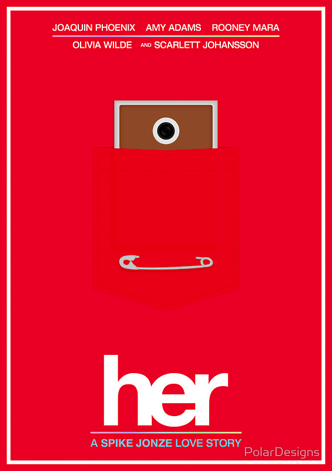 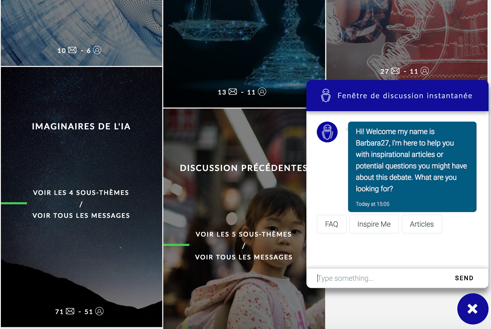 BARBARA 27
Open knowledge center classified per topics, projects and types of contents (on ONE or other platform to be defined), with forum and contacts per expertise / competences
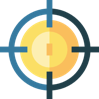 BOT Connected to the knowledge center
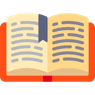 Linked to existing contents (Github for code, Sharepoint for files, all existing RSE)
Information finding
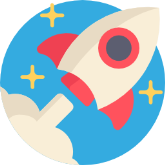 Peer-to-peer help and open access to project major contents in insured by the group for efficiency and quality guarantee.
Information use
Confidential : Insurance Industry
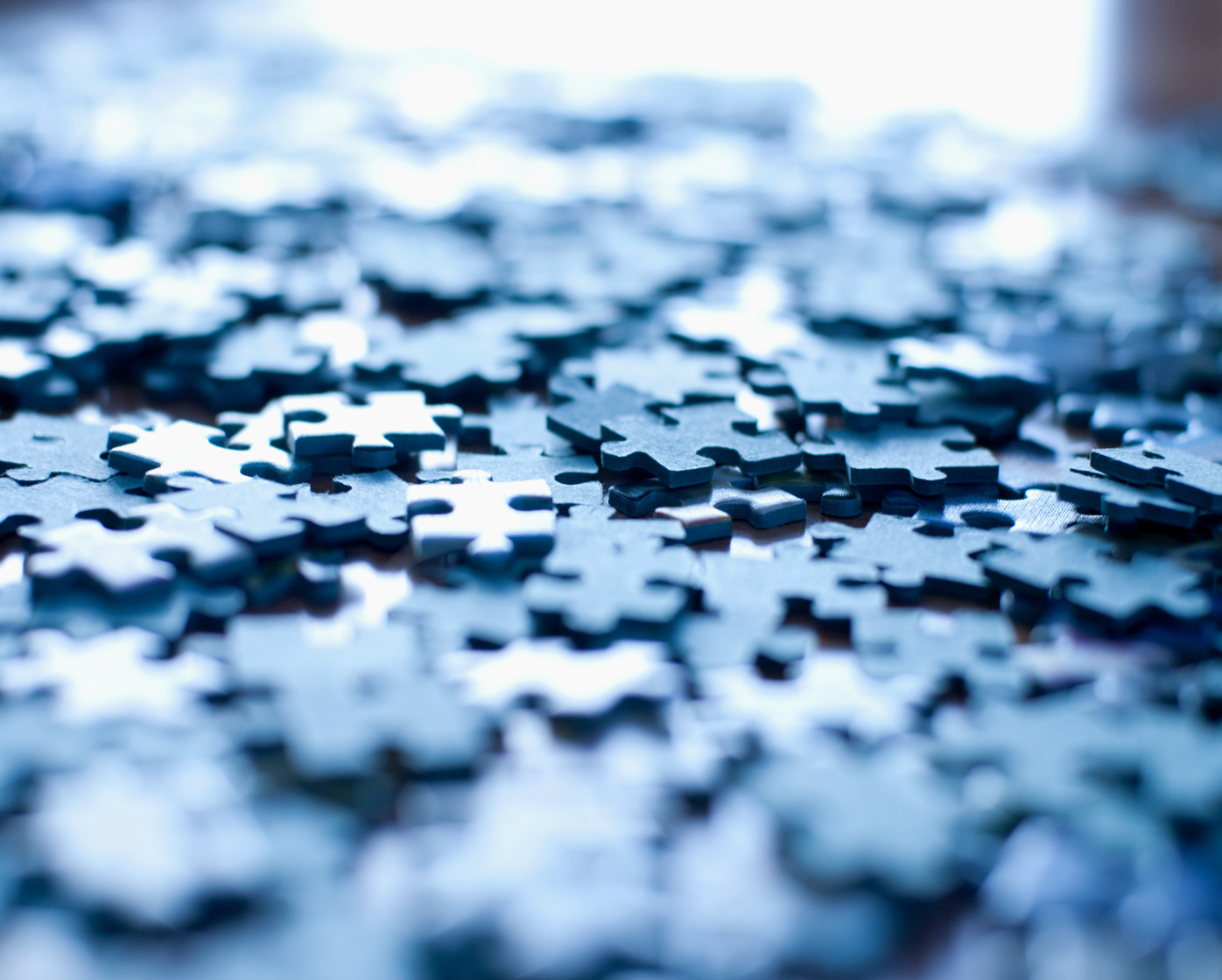 « L’organisation de demain est une plateforme d’intelligence collective » 
                                                                                                Joël de Rosnay
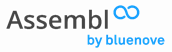 Assembl : une méthodologie et une plateforme d’intelligence collective
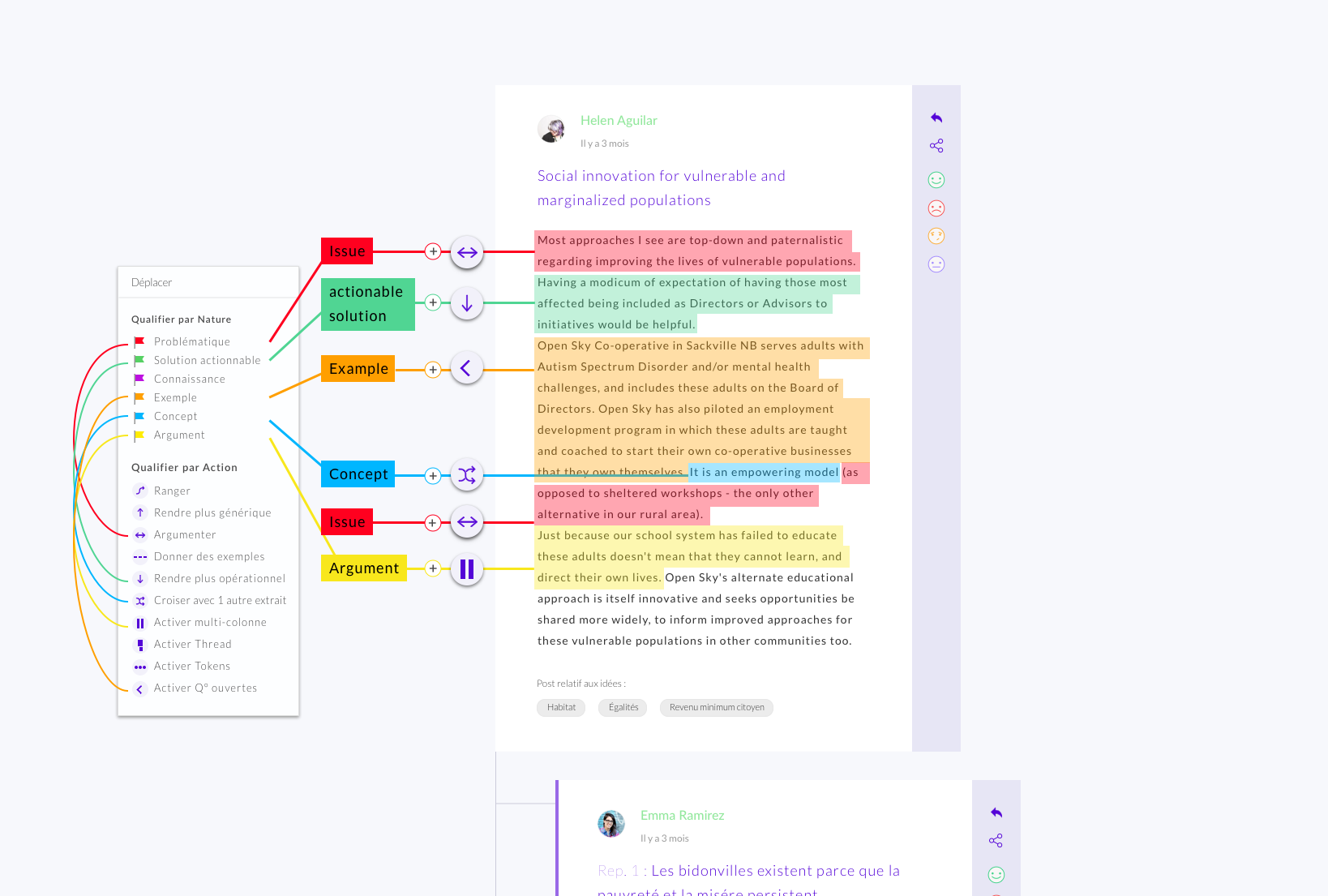 2. Identifier
4. Formaliser
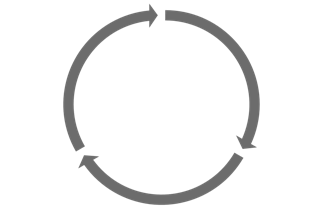 Co-développée avec le MIT dans le cadre d’un projet de R&D financé par la Commission Européenne comment co-construire la prochaine constitution européenne à plusieurs millions de citoyens ?
23400   9304     4327
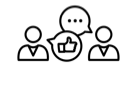 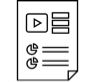 Un livrable co-construit par itérations successives
Une communauté fédérée autour d’une problématique
3. Structurer
1. Discuter
Con
ONLINE/OFFLINE
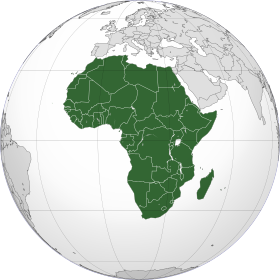 Con
Confidential : Bank Industry
[Speaker Notes: SO WHAT : BOTTOM UP + TOP DOWN]
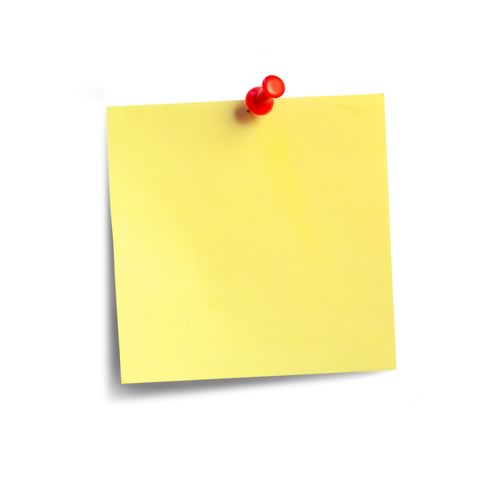 Con
?
ONLINE/OFFLINE
[Speaker Notes: SO WHAT : BOTTOM UP + TOP DOWN]